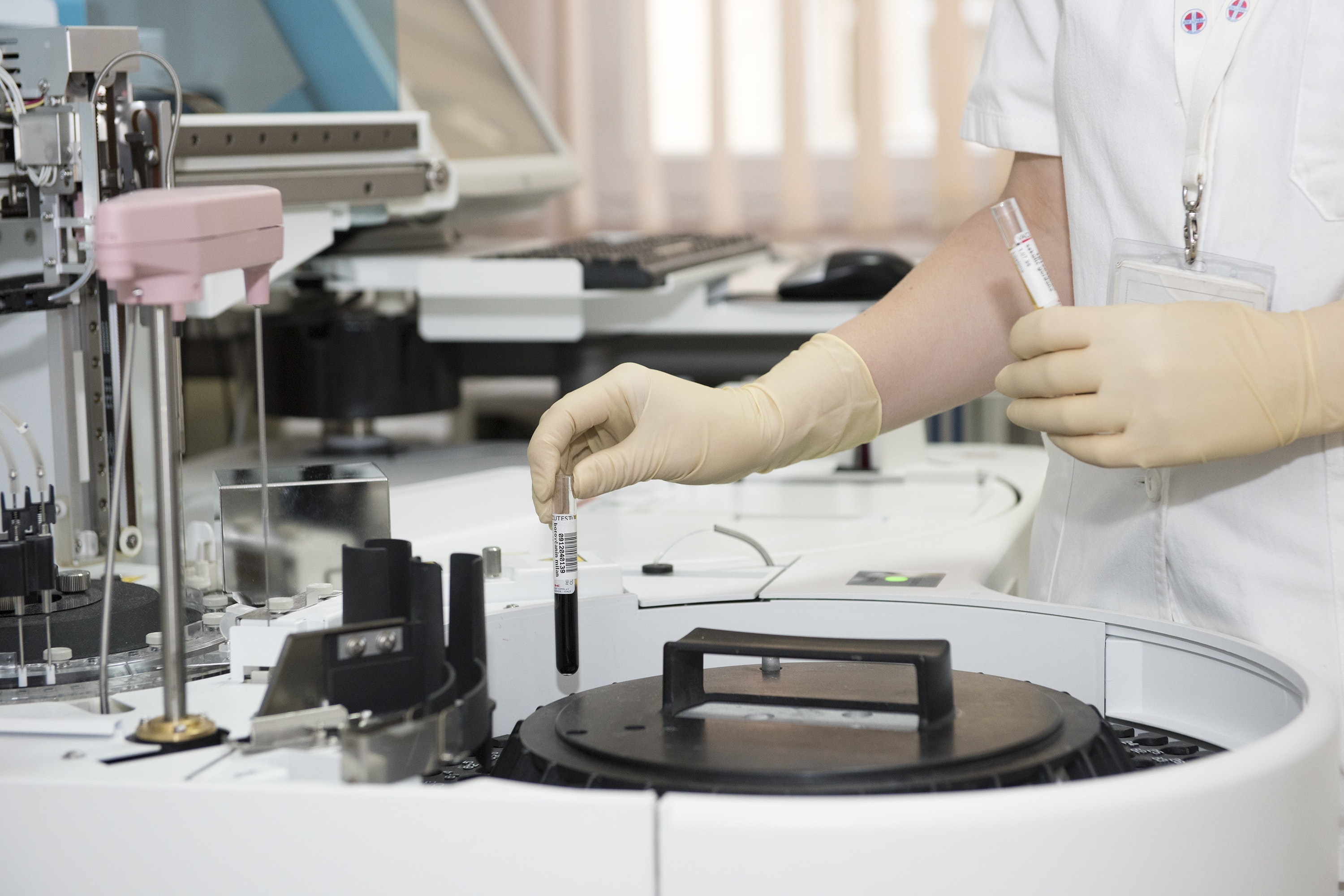 Spartans ADVANCE Launch
Welcome

Introductions
Meet the Team

NSF ADVANCE Program

UNCG Self-Study

UNCG ADVANCE
Organizational Change for Gender Equity in STEM Academic Professions

Aims for gender, racial, and ethnic equity in STEM faculty

Aims to enhance the systemic factors that support equity and inclusion 

Aims to mitigate the systemic factors that create inequities in the academic profession and workplaces
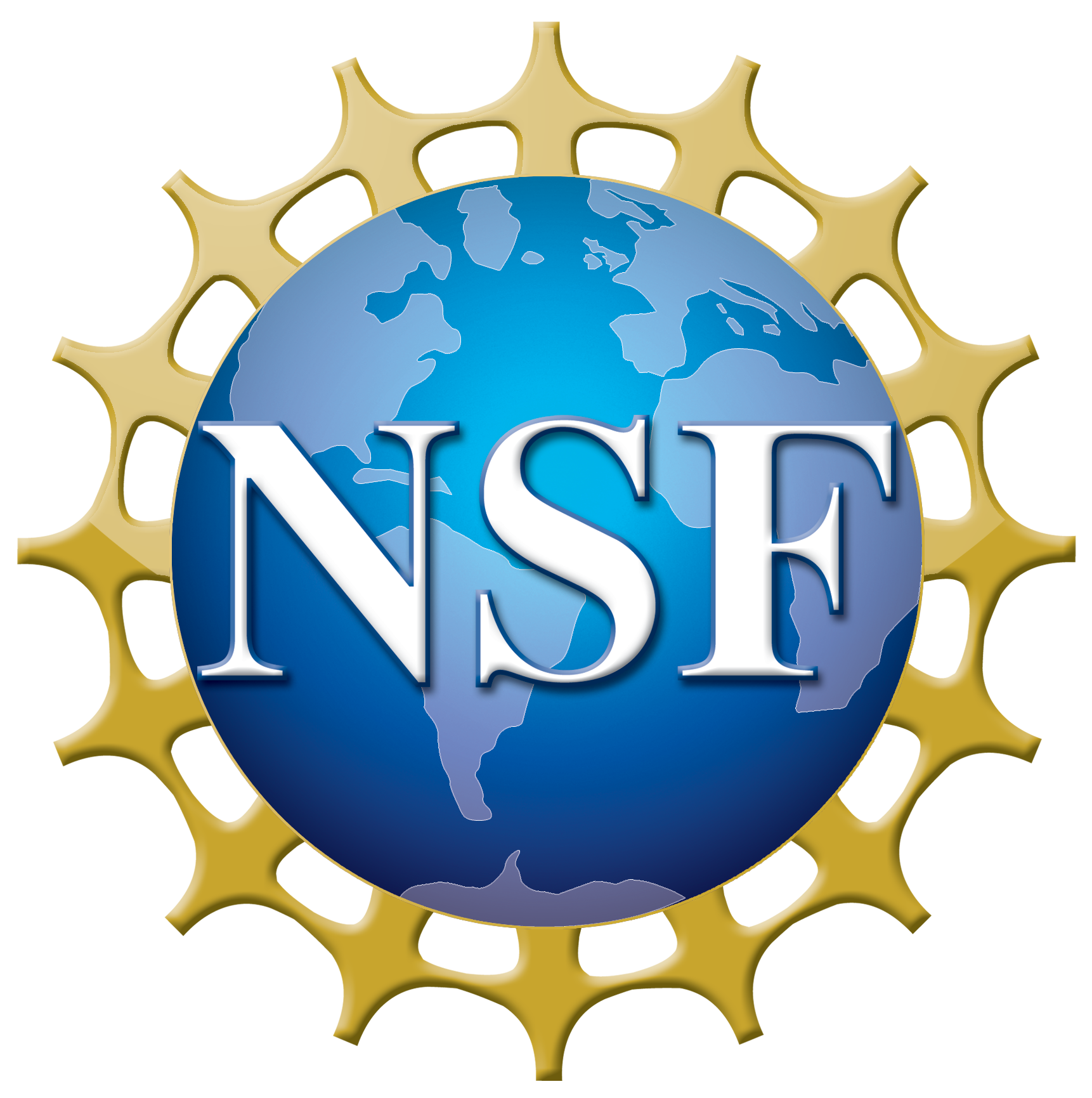 ADVANCE
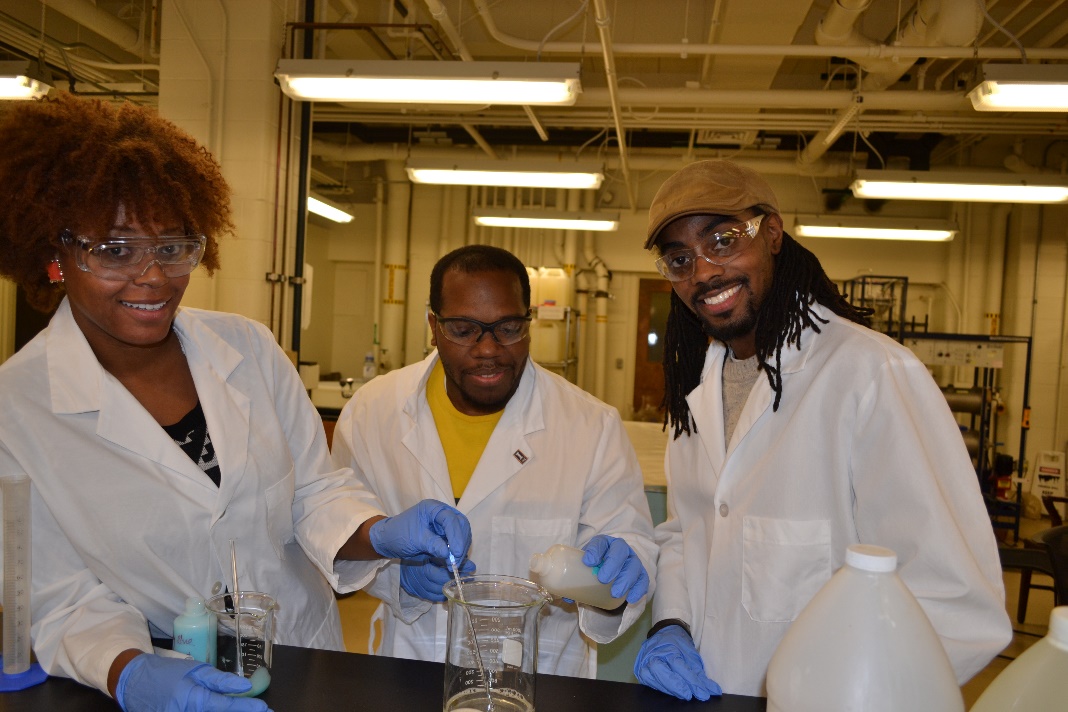 $1 Million investment
3 years
Launch date October 29, 2019 
PI Provost Dunn
Co-PIs: Boyce, Brown-Jeffy, Glenn, Mendez-Smith, Shelton
SPs: Haines, Littlefield, Reid, Turner, Voorhees
UNCG ADVANCE
Goal: Institutional Transformation
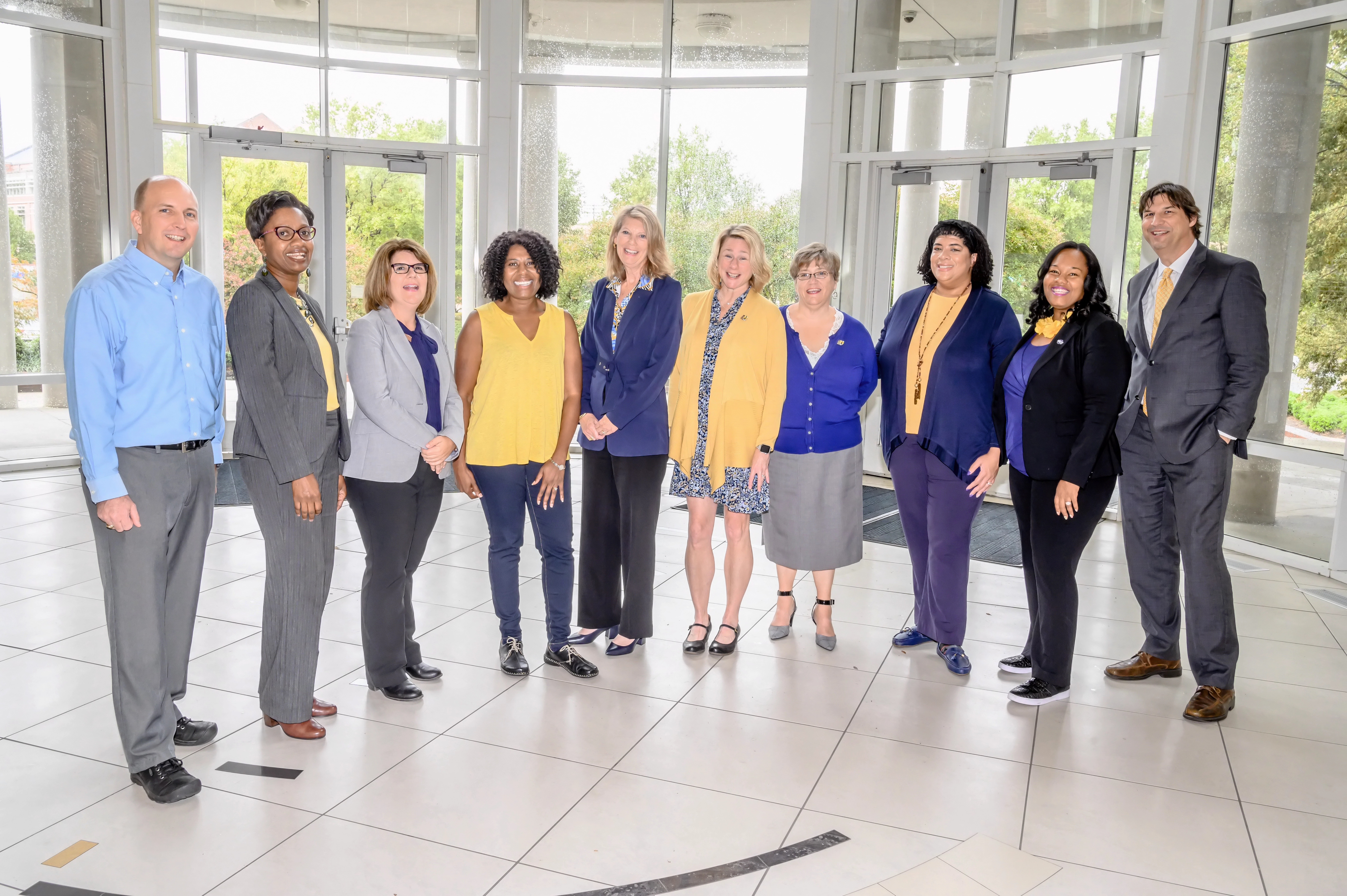 UNC Greensboro Self-Study
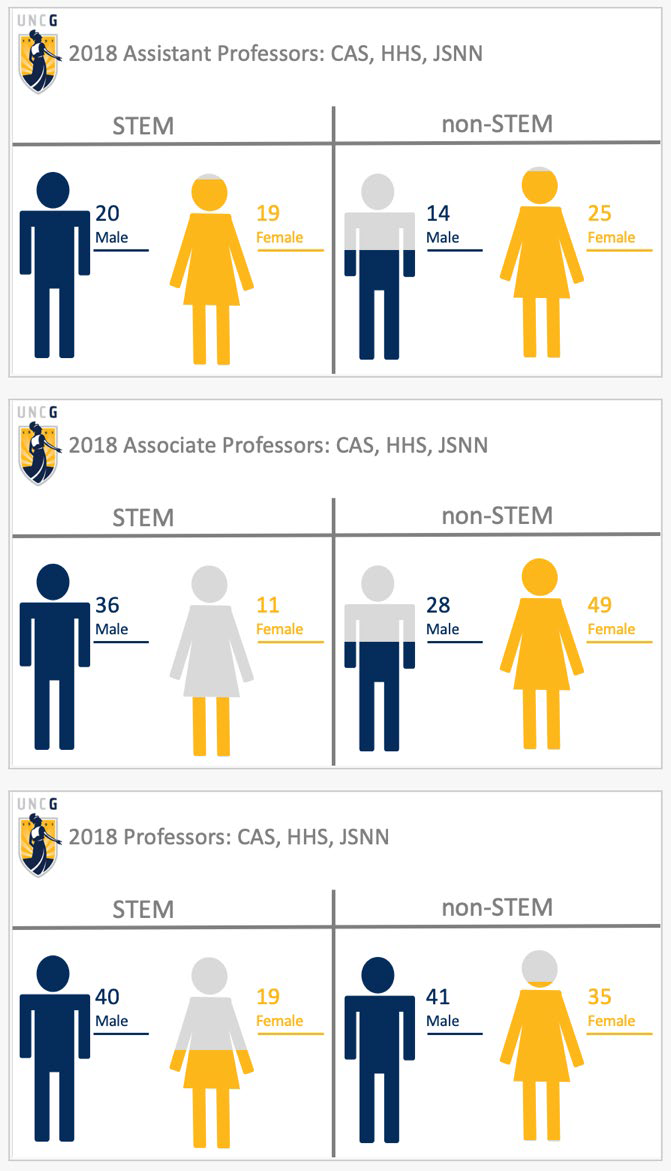 Number of faculty by gender, compared across rank, and compared across STEM versus non-STEM departments, at UNCG
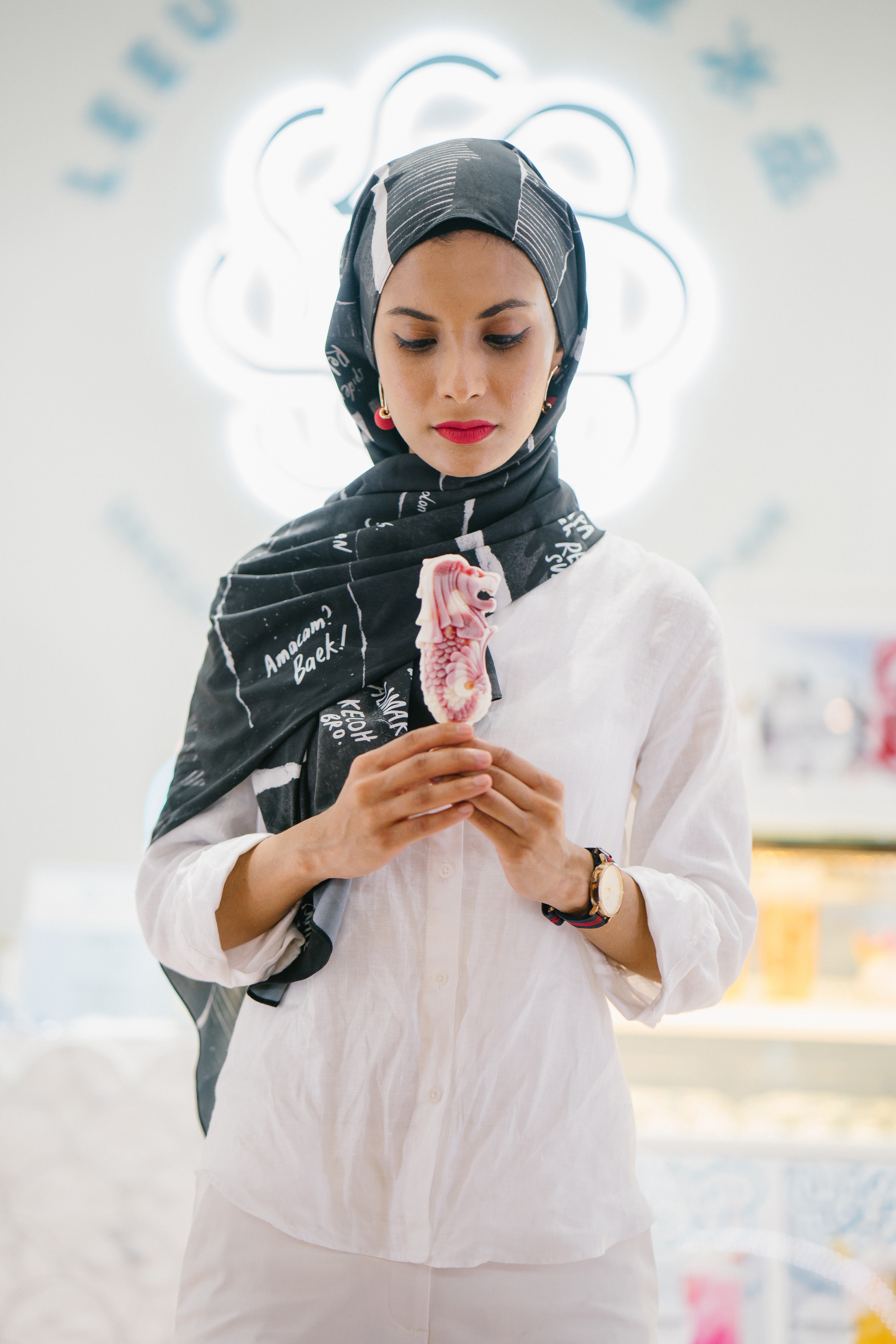 Research output metrics from the UNCG Office of Research for the past 6 years in STEM and non-STEM departments at UNCG.
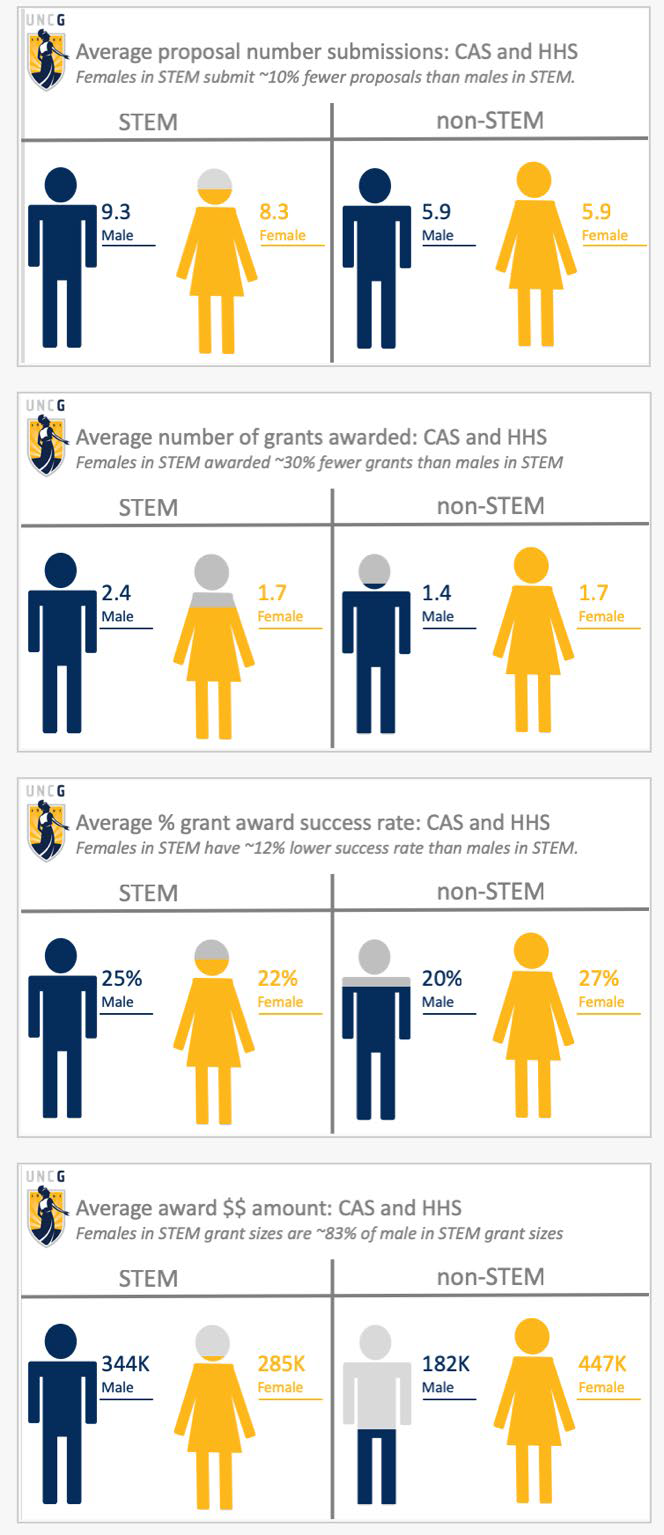 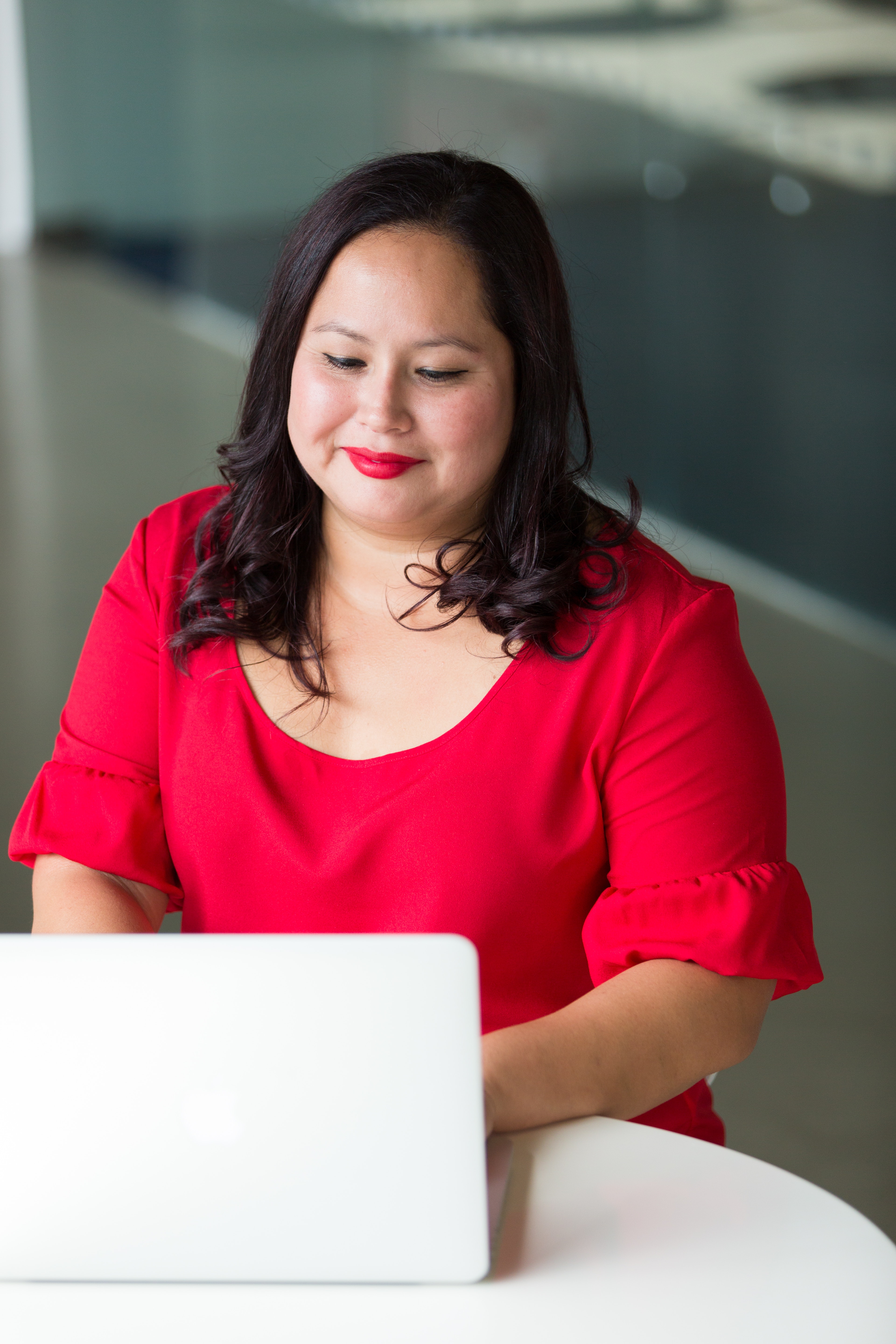 Research output metrics from the UNCG Office of Research for the past 6 years in STEM and non-STEM departments at UNCG.
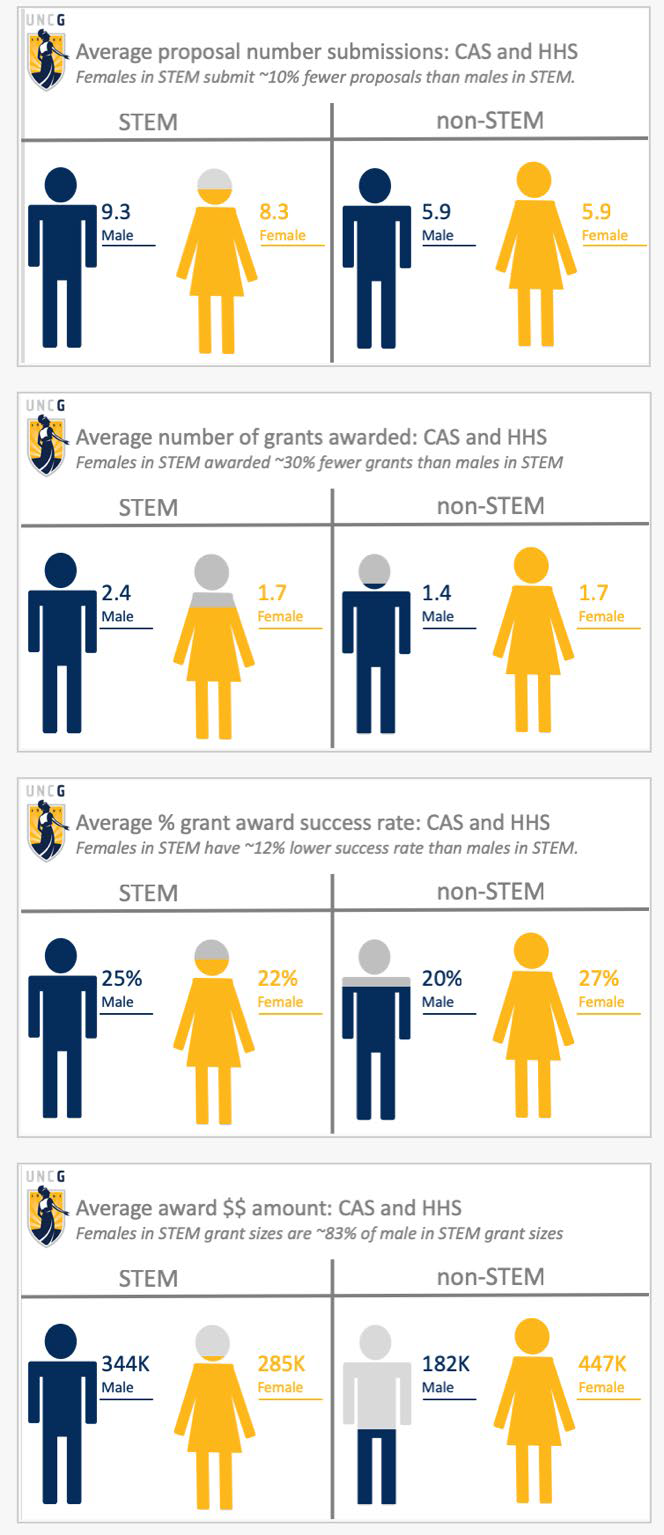 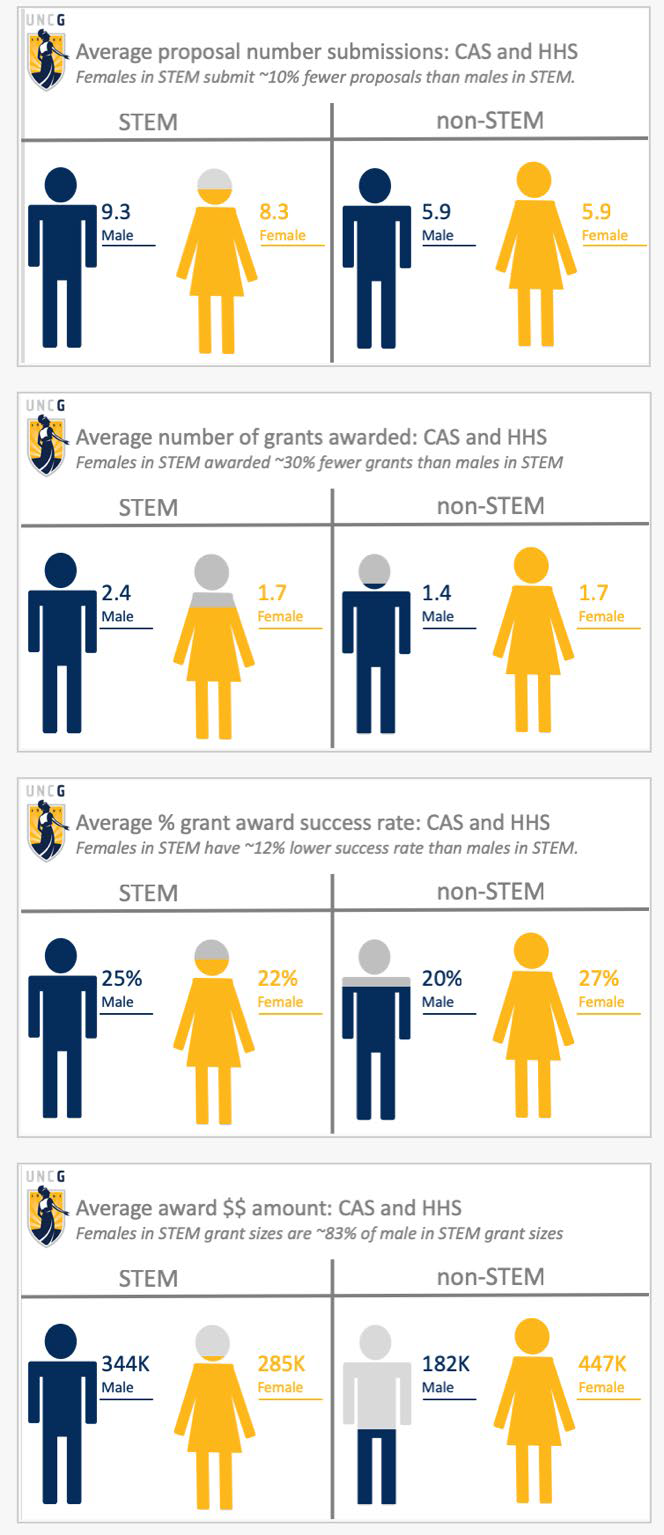 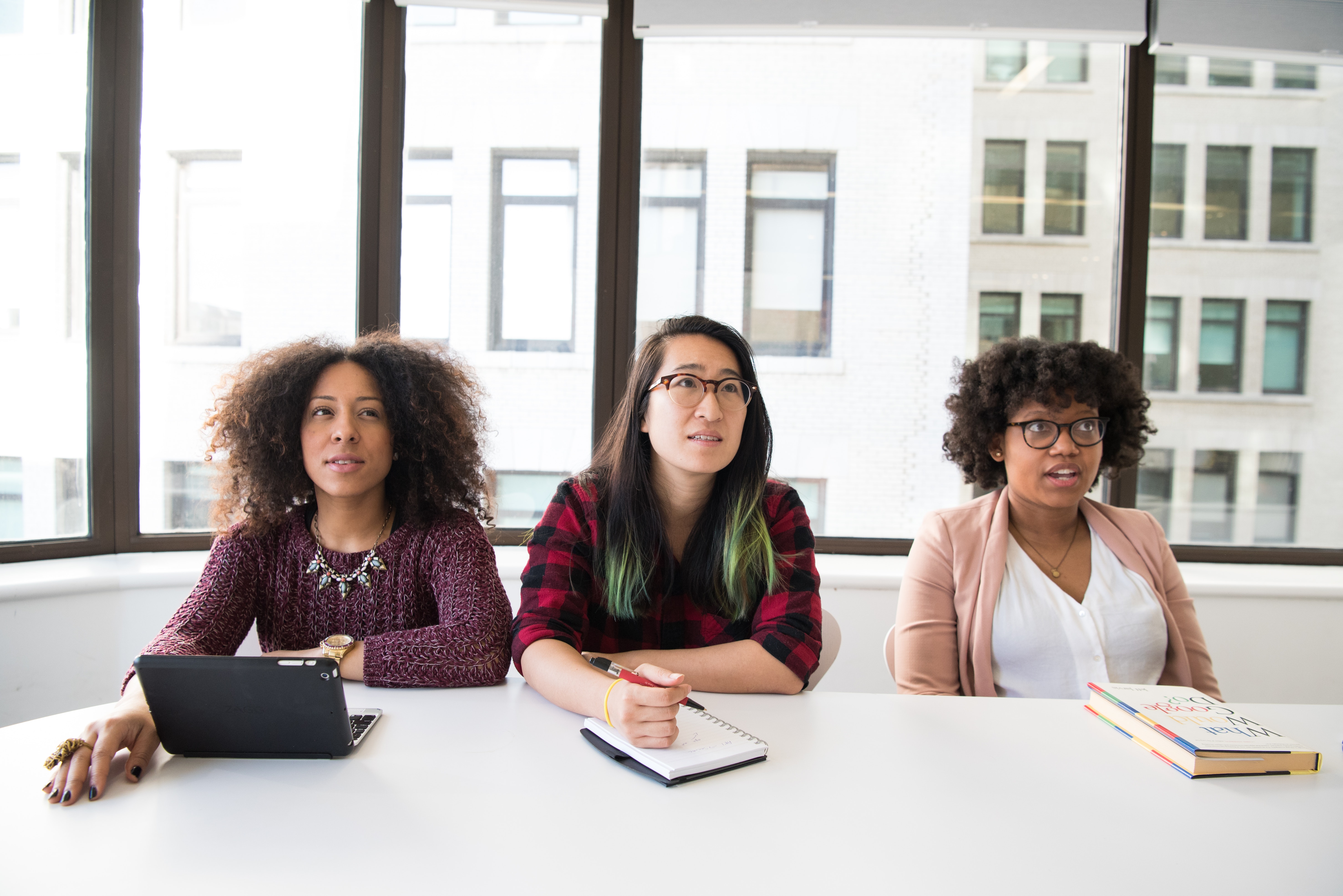 Qualitative Study of Work-Life Balance at UNCG
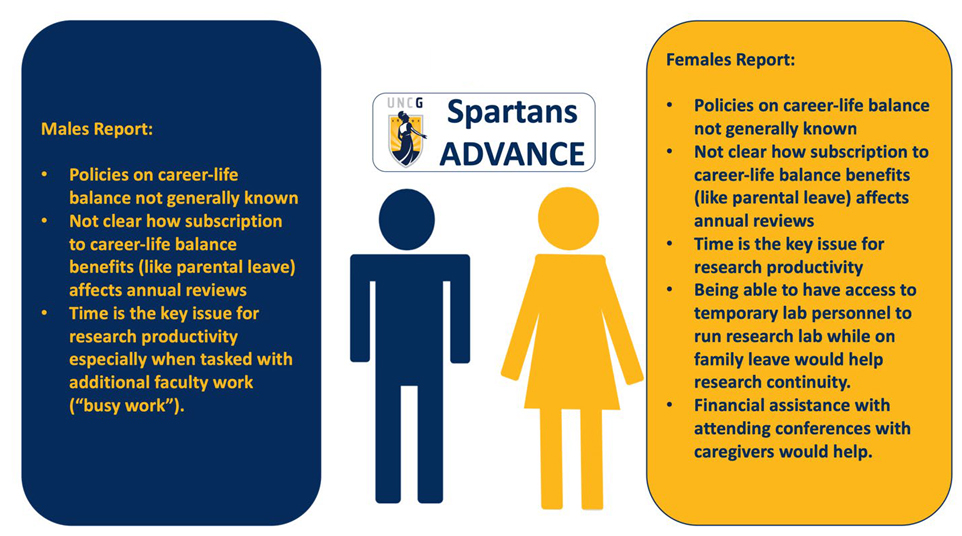 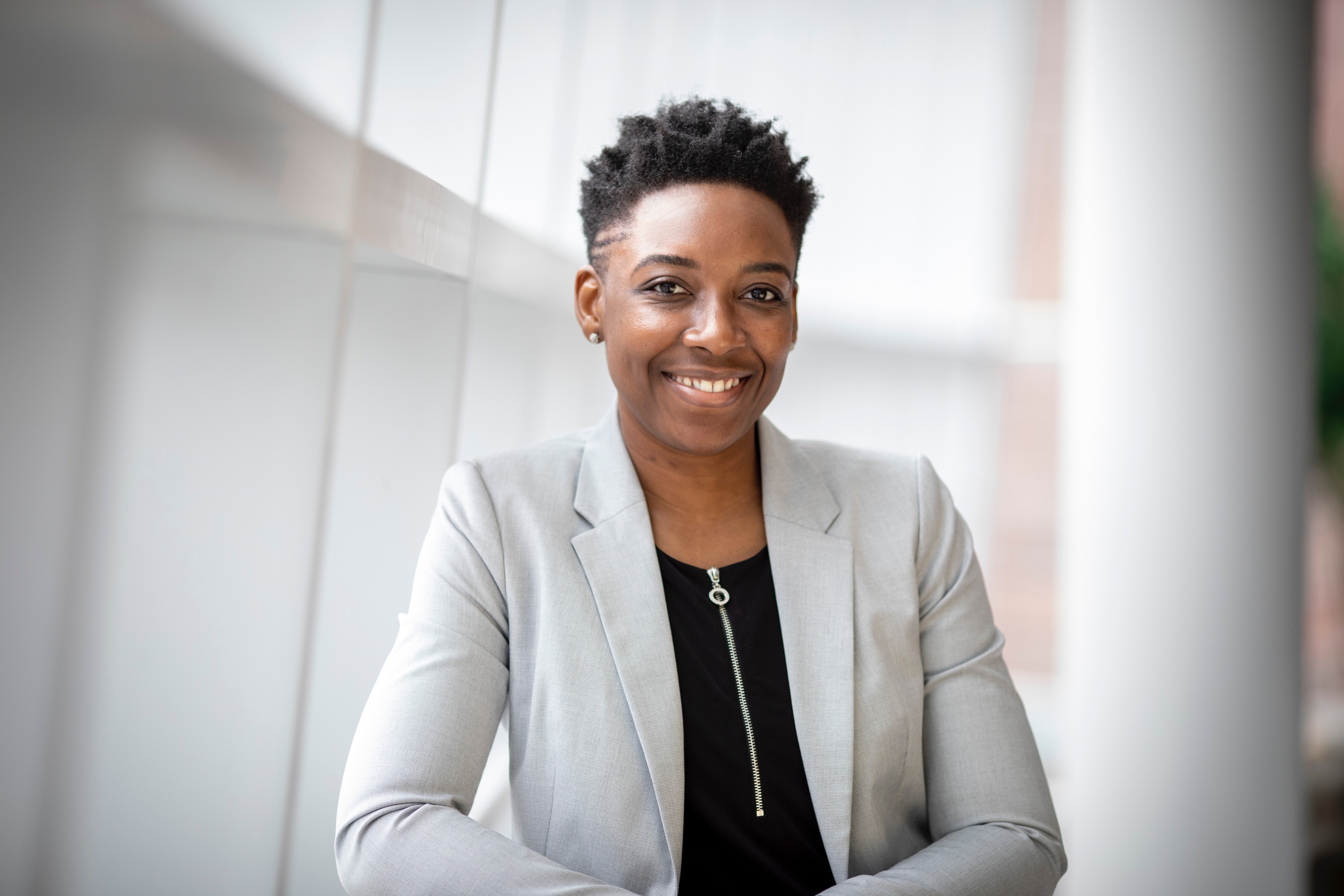 “I have been SO HAPPY with the provost's family leave policy changes over the last few years. She instituted 1-semester teaching leave for faculty which was life changing for me when I had a baby. I brag about this policy to everyone who interviews in my department.”
Findings: Strengths – Supportive policies
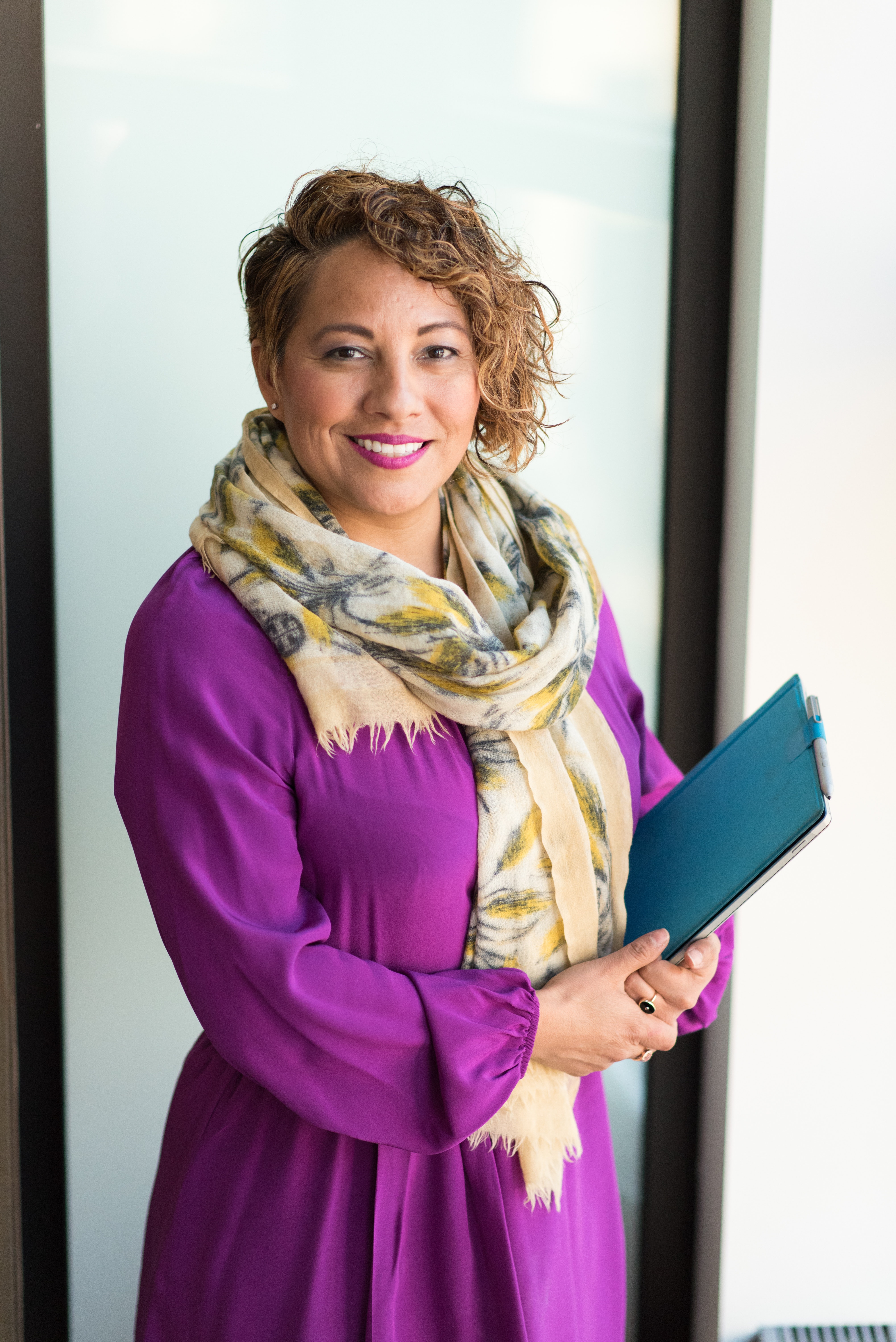 “We moved to Greensboro with an infant. My department really did not know how to handle this; I will accept responsibility and say that I also did not know how to handle this--I should have requested some sort of accommodation. I later learned that  others had been able to defer starts; literally no one in my department talked to me about any options I might have had .”
Findings: Challenges – Lack of Awareness of Policies
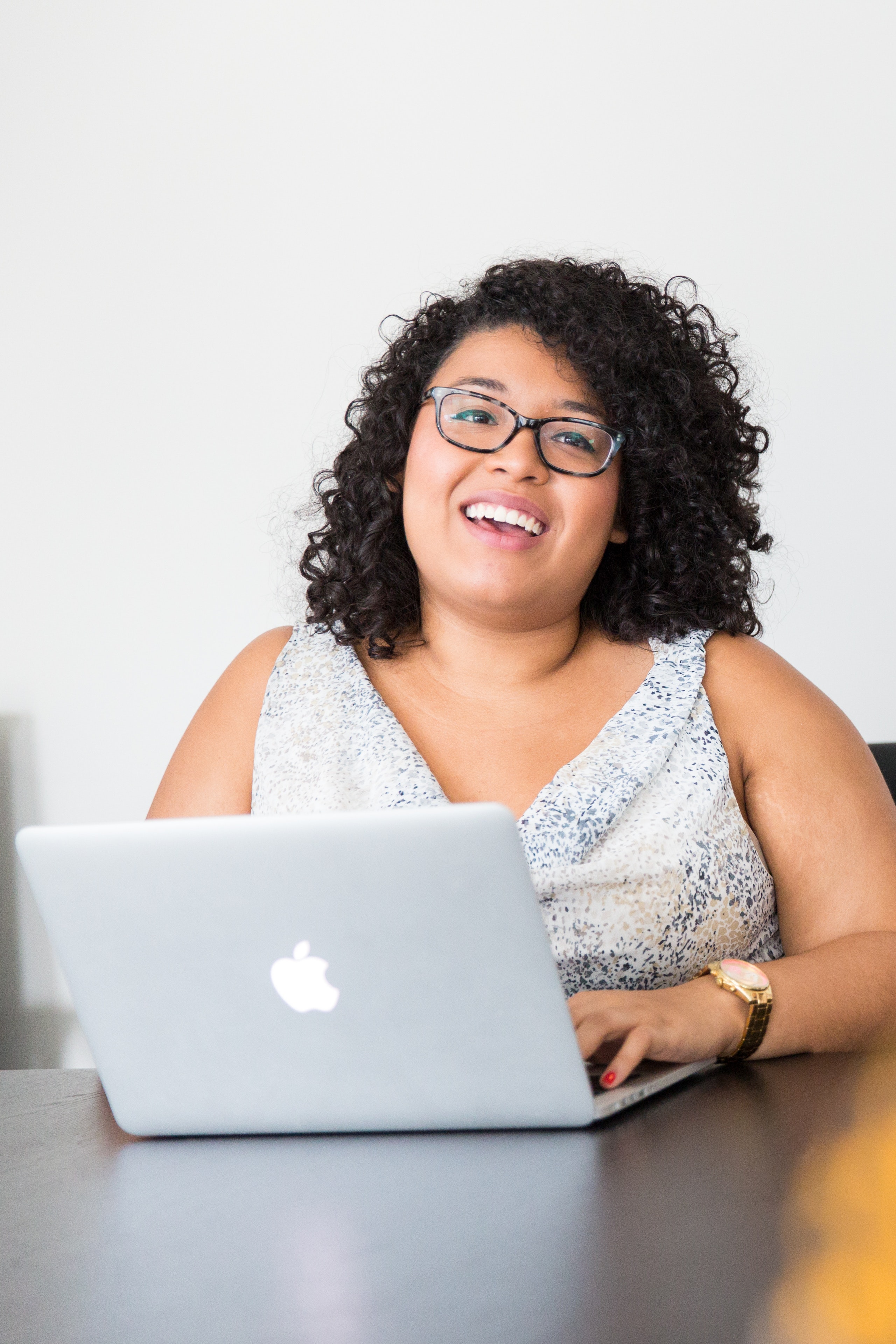 “Sometimes offering isn’t enough, but access should be easy and natural. Policies will be meaningless unless they are taken advantage of.”
Findings: Challenges – Ensuring Access
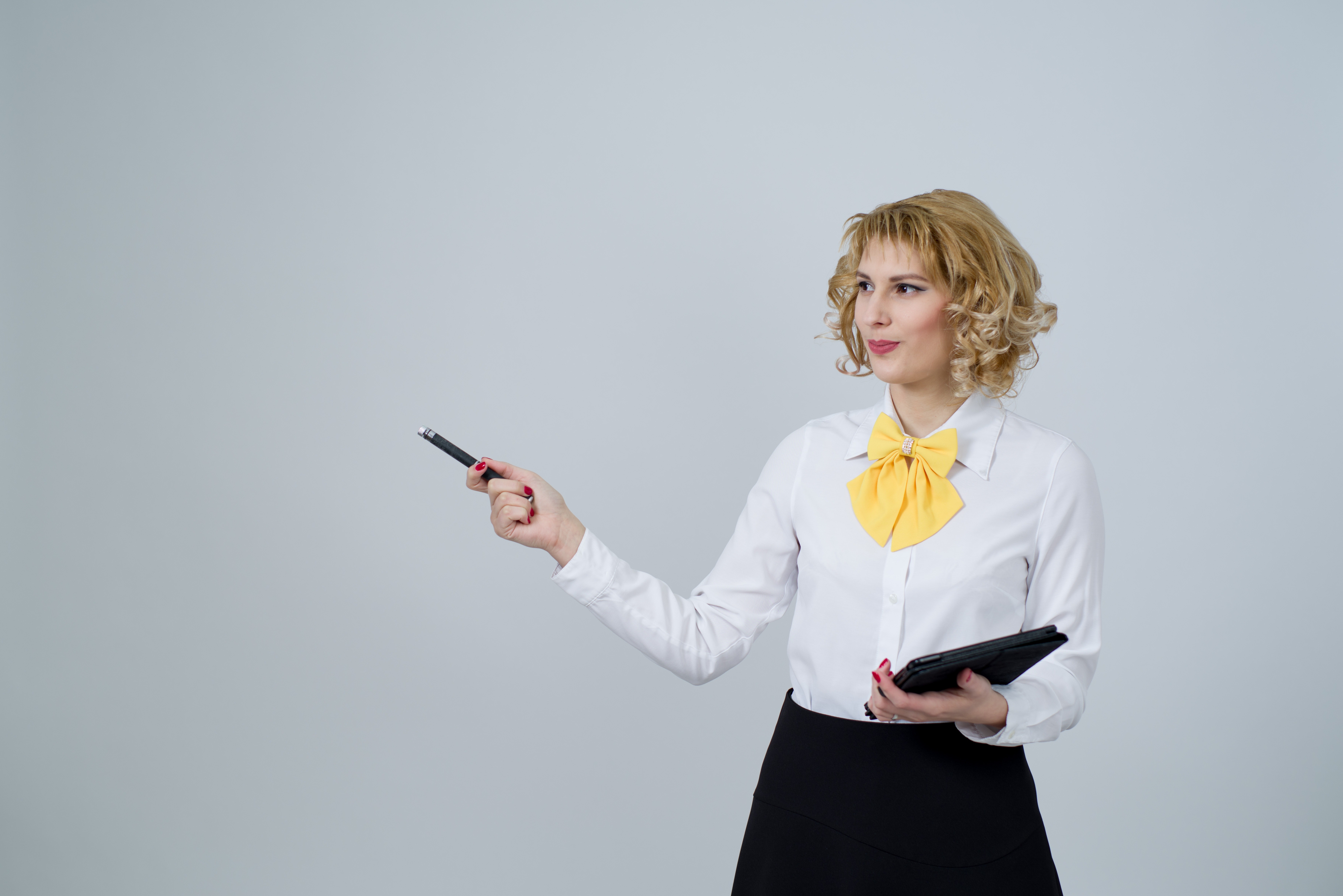 “One odd thing, after I took maternity leave and still did an annual review. My chair didn’t know how to evaluate me. They acknowledged it, but the standard was still the same. Maybe there should be more guidance for those who review people who take leave… it means they were not working..”
Findings: Challenges – Unclear guidance for policies
Areas of Need and Proposed Actions
Spartans ADVANCE
NEED
1. Equity in numbers of Associate Professors and Professors in STEM departments
2. Equity in number of proposals submitted, grants awarded, and grant size in STEM departments
3. Awareness, standardization, and implementation of policies that promote career – life balance of STEM faculty
Promote Existing Career-Life Policies

Central Career-Life Website

Floating Research Technician
Committee Enhancements

Exit Interview Data

Research Networks

Faculty Mentoring
Proposal Review for Equity

Workload Policy Equity

Research Networks

Proposal/Resubmission Workshops
ACTIONS
Support a culture of care through Spartans ADVANCE Allies in Deans/Associate Deans of Research/Heads & Chairs
actions will be intersectional and promote equity, diversity, and inclusion across all disciplines
evaluation and assessment will happen through UNCG-OAERS
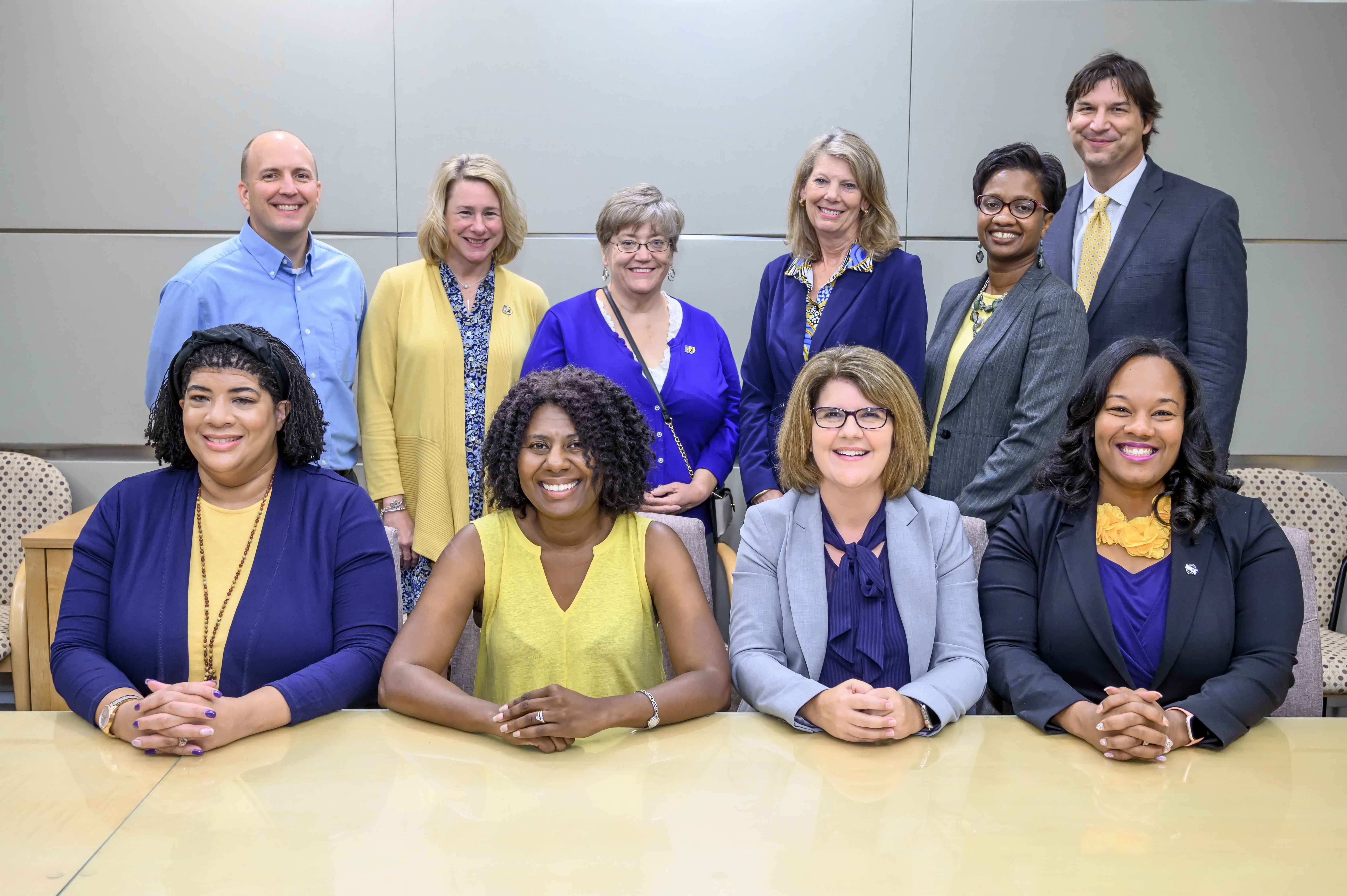 Thank you